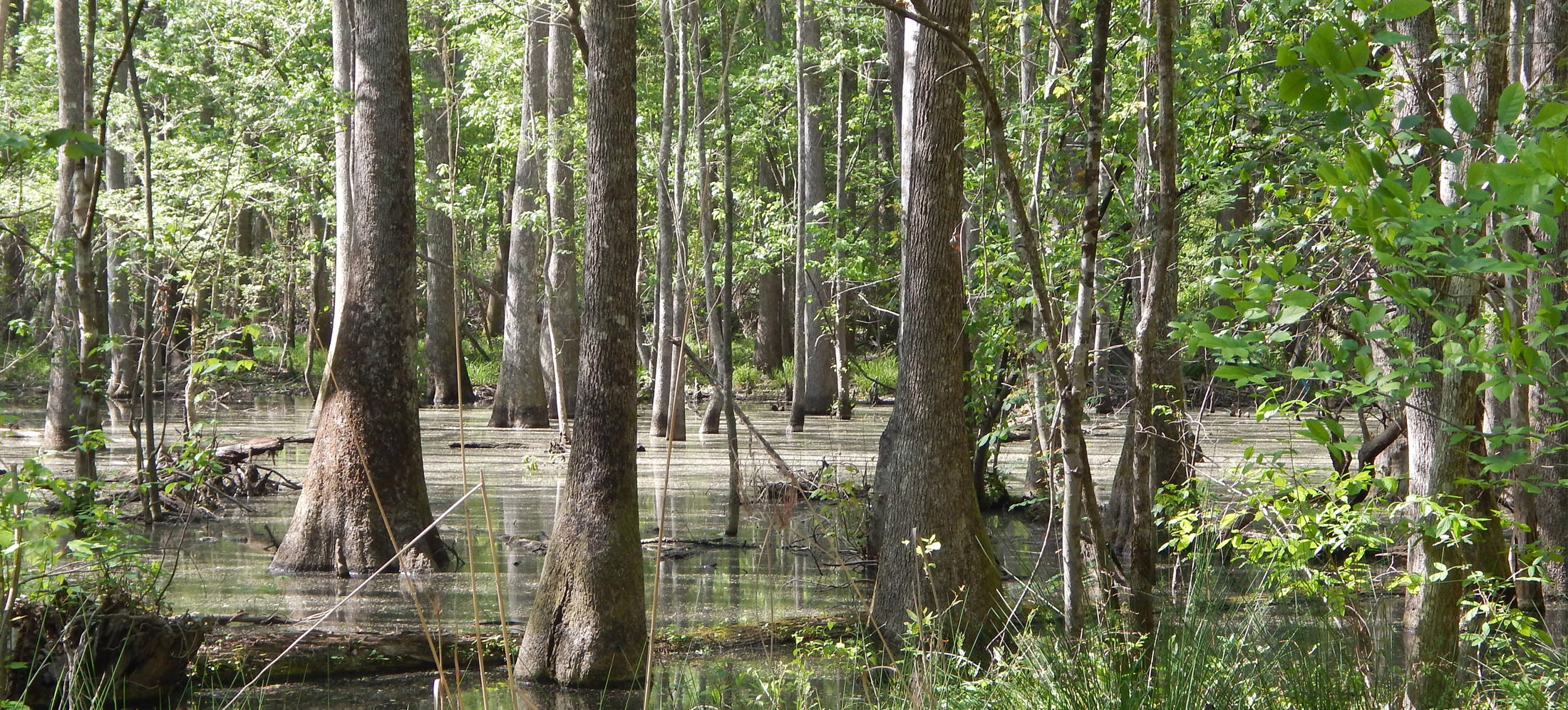 Legal Definitions of Wetlands
Dani Lay
Adapted from ABE 42600
Jurisdictional Definition
Three characteristics to determine if an area is a wetland: 
	1. Hydrophytic vegetation
	2. Hydric soils 
	3. Hydrology
Wetlands are defined by Section 404 permit of the Clean Water Act (CWA) along with the 1987 Corp of Engineers Wetland Delineation Manual and Regional Supplements 
Section 404 permit is needed to place, dredge, or fill materials in “Waters of the United States” (WOTUS)
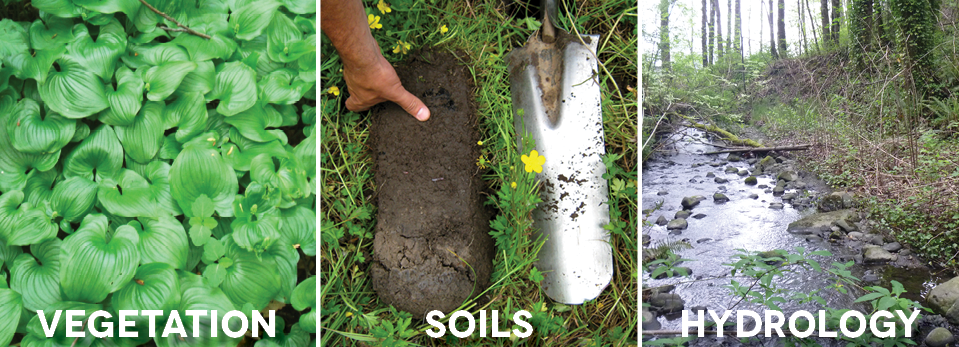 WOTUS?
WOTUS: connectivity to navigable waters and their ability to protect quality of nearby surface waters
Navigable waters: “those waters that are subject to the ebb and flow of the tide and/or are presently used, or have been used in the past, or may be susceptible for use to transport interstate or foreign commerce. A determination of navigability, once made, applies laterally over the entire surface of the waterbody, and is not extinguished by later actions or events which impede or destroy navigable capacity.”
CWA left out conversion for agriculture and silviculture 
Food Securities Act of 1985 closed the loophole by linking wetland drainage to farm subsidies (i.e., Swampbuster provision)
Federal protection of pocosins, bogs, prairie potholes, and Carolina Bays was often questioned due to the lack of surface connectivity to navigable surface waters
Clean Water Act
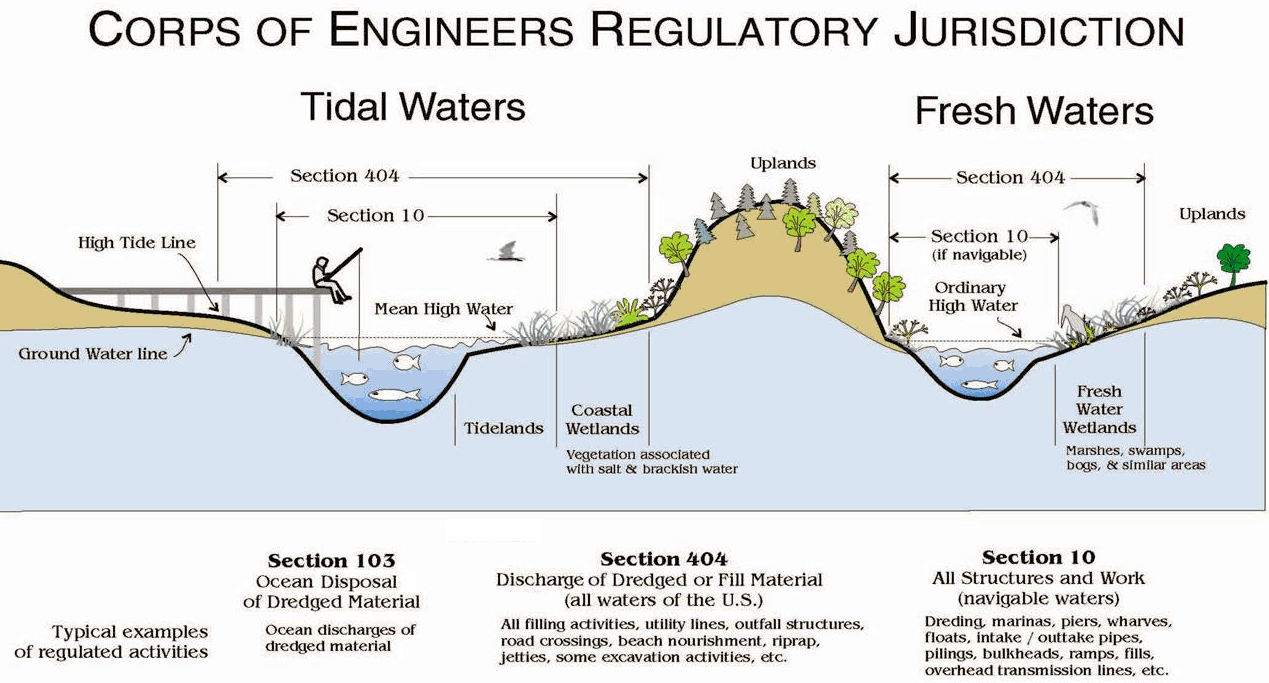 Significant Nexus
Rapanos versus United States yielded a plurality opinion
Justice Scalia: WOTUS “only if it abuts a tributary with a continuous surface water connection to a traditionally navigable water” [navigable in fact]
Justice Kennedy: WOTUS “affect the physical, biological, and chemical integrity of downstream navigable water” [significant nexus]
Significant nexus opinion led to the 2015 Clean Water Rule (CWR): case-by-case protection to wetlands that lack surface water connection to navigable waters
Significant Nexus Determination
RPWs: Relatively permanent waters
TNWs: Traditional navigable waters
Significant Nexus Determination
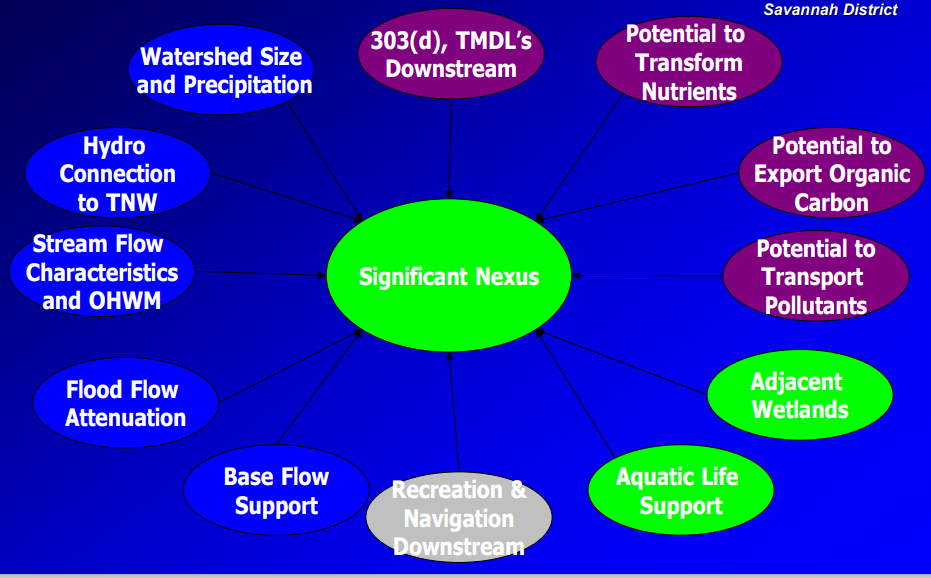 Wetlands performing functions that society values…

AND where there is evidence for real potential to affect the physical, chemical, or biological integrity of traditional navigable waters 
AND when the evidence is more than speculative or insubstantial
Significant Nexus Determination
Wetlands performing functions that society values…

AND where there is evidence for real potential to affect the physical, chemical, or biological integrity of traditional navigable waters 
AND when the evidence is more than speculative or insubstantial
Significant Nexus to Navigable In-Fact
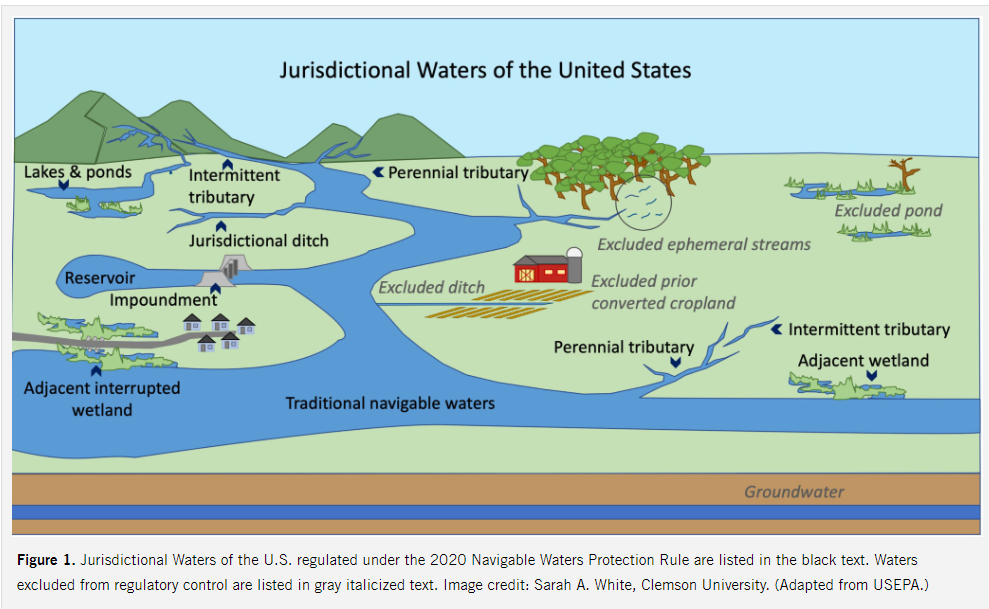 Clean Water Rule repealed and replaced with the Navigable Waters Protection Rule (NWPR) in 2020 
NWPR put “navigable in-fact” opinion into practice 
Wetlands that do not abut a tributary with continuous  or intermittent flow fall outside CWA protection
~50% of wetlands would lose CWA protections with NWPR
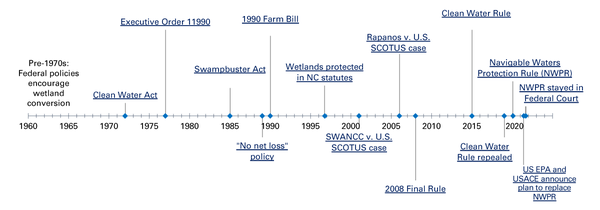 U.S. Army Corps of Engineers (USACE) Jurisdictional Wetland Hydrology Definition
Focus: dry edge of a wetland to determine wetland extent
Wetland hydrology = inundated or saturated for a sufficient time during the growing season in most years to result in development of hydric soils and dominance by hydrophytic vegetation
Presence of water has overriding influence on characteristics of vegetation and soil
12-18 inches from surface, depending on soil type
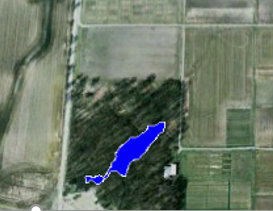 What is not a wetland?
Wetland Hydrology Indicators
Most reliable evidence: gauging station or groundwater monitoring
Primary indicators: stand-alone evidence of current or recent hydrologic event 
Secondary indicators: provide evidence of wetland hydrology when supported by one or more primary or secondary indicators
Groups of Evidence 
Observation of surface water or saturated soils 
Evidence of recent inundation
Evidence of current or recent soil saturation 
Evidence from other site conditions or data
Groups A & B
Be aware of recent or unusually high precipitation or drought 

Group A: Water table/saturation within 12-18 inches of the soil surface, depending on soil type

FAC-neutral test: >50% of remaining dominant species are FACW and/or OBL; no FAC dominants
Example Indicators
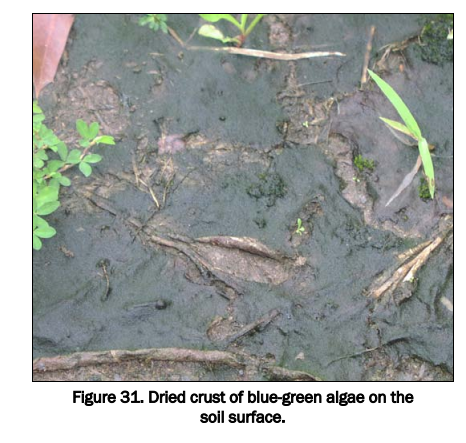 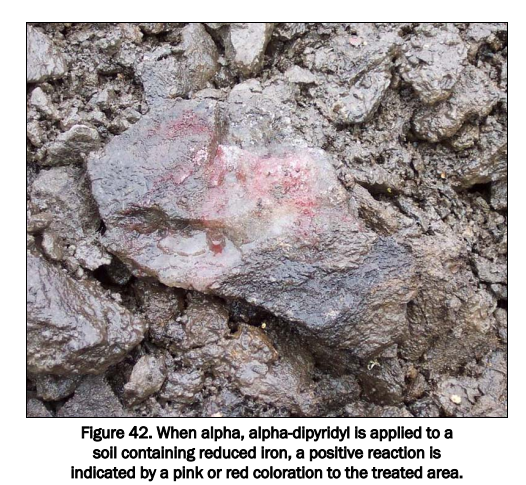 Example Indicators
Groups C & D
Overlap with hydric soil indicators and vegetation indicators 

FAC-neutral test: >50% of remaining dominant species are FACW and/or OBL; no FAC dominants
Example Indicators
Difficult delineations
Agricultural lands due to lack of native wetland vegetation 
Midwest wetlands may lack hydrologic indicators 
Multi-year droughts in a changing climate may mean that a wetland is not saturated or inundated in a given year 
Particularly toward end of growing season
More ecological view of wetland hydrology
Wetland hydroperiod: seasonal pattern of the water level in a wetland
Helps characterize type of wetland 
Integrates inflows and outflows 
Water levels generally fluctuate 
Seasonally 
Daily or semi-daily 
Unpredictably
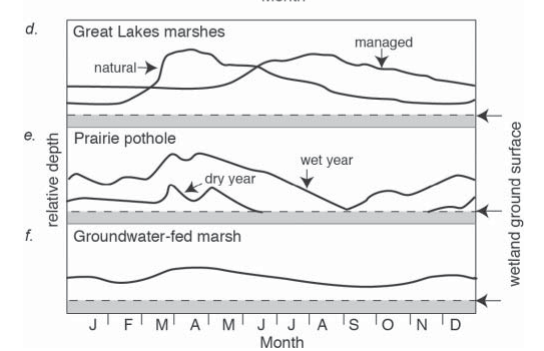 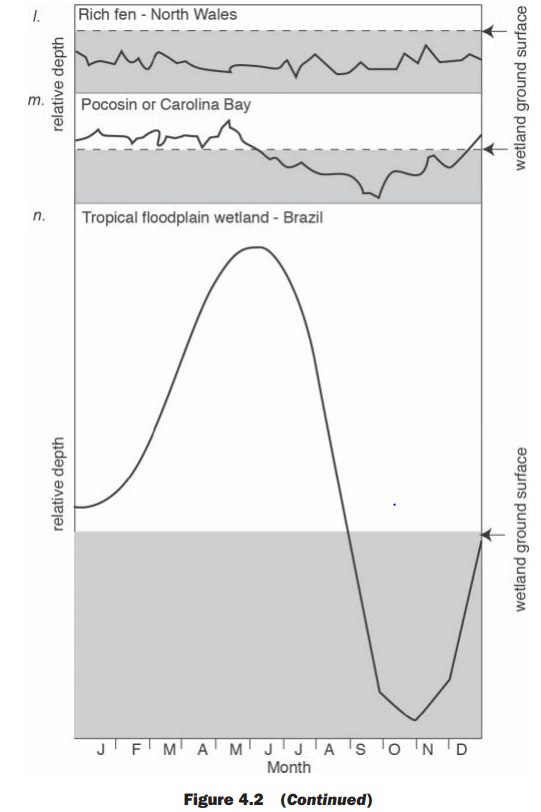 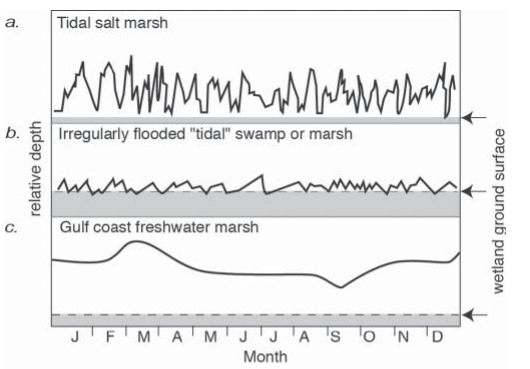 USACE Hydrogeomorphic Classification of Wetlands
Where is the wetland in the landscape?

Where does water come from? Where does water go?

What direction does water flow?
Managed Wetland Hydrology
Example Implementation: 
Water control structures 
Pumping/other diversions
Engineered bypasses for high flow
Levees, embankments, ditches, etc
Wetlands for waterfowl 
Storage for irrigation 
Changing hydroperiod for wetland restorations or natural wetlands
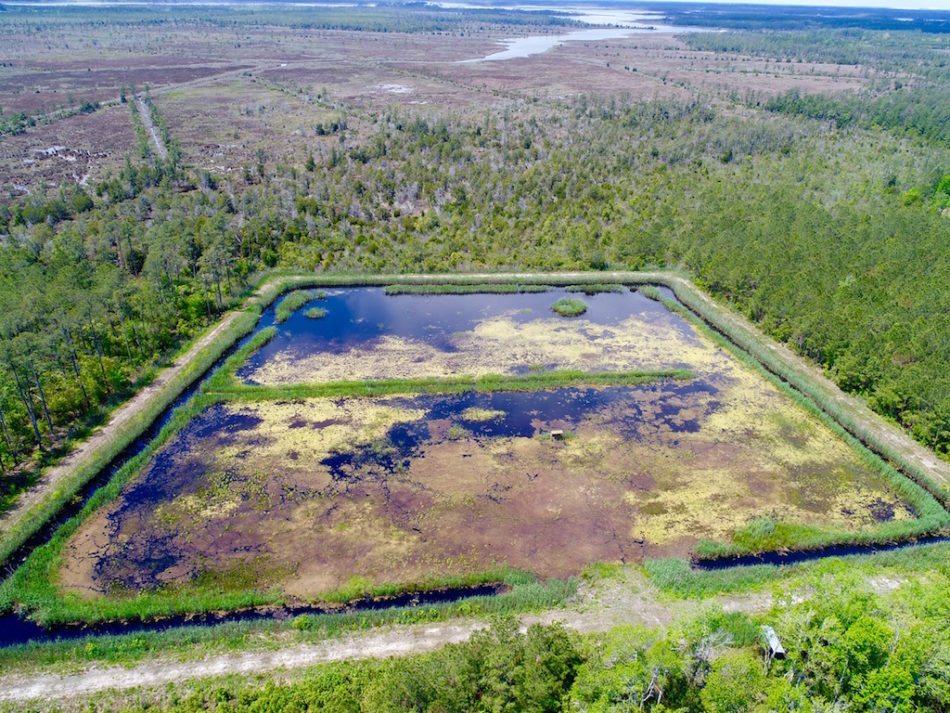 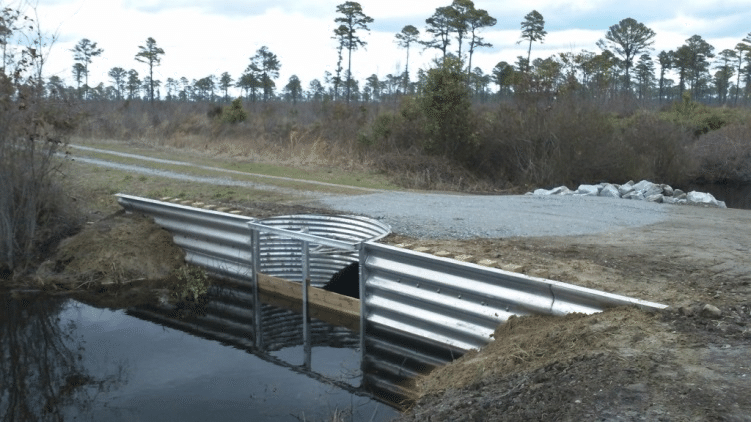 [Speaker Notes: Waterfowl impoundment near Pamlico County, NC 
Water control structure in the Great Dismal Swamp]